Лекція 1Англійський модернізм
Проф. Деркачова О. С.
Говоритимемо про...
Модернізм у мистецтві. 
Англійську літературу першої половини ХХ ст. 
Поезію
Прозу
Драматургію
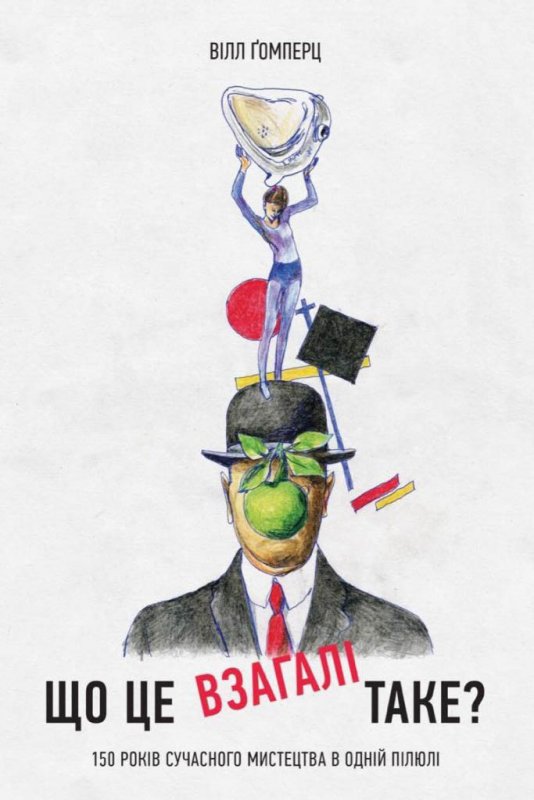 Коли щось стає мистецтвом?
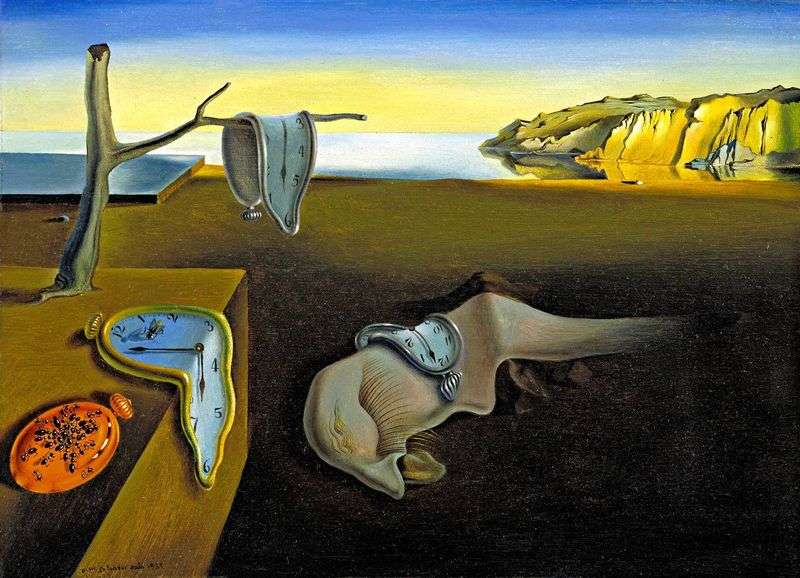 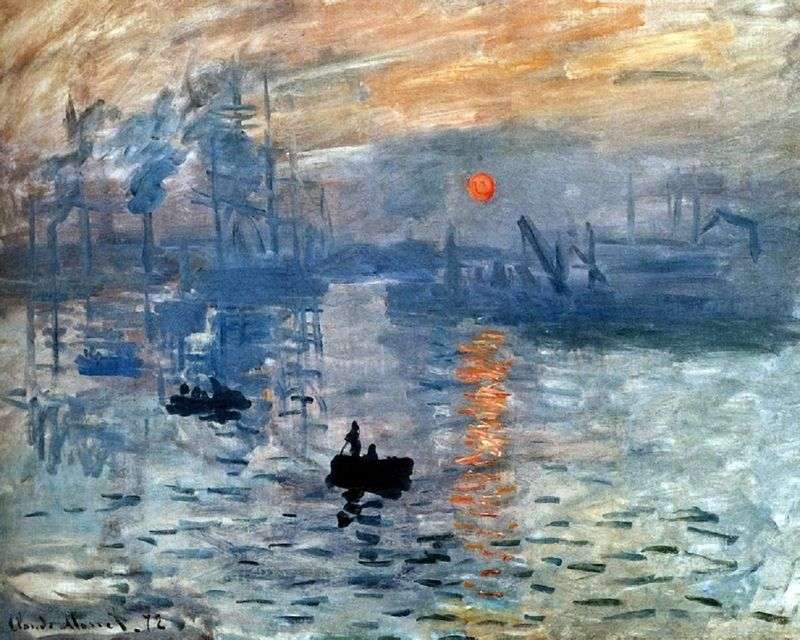 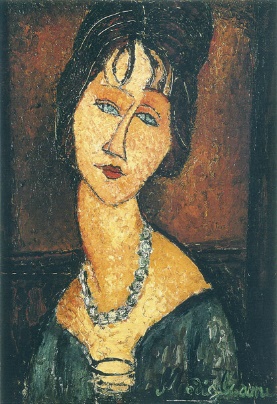 https://www.youtube.com/watch?v=uqfIkw1rZeU
https://www.youtube.com/watch?v=JEY9lmCZbIc
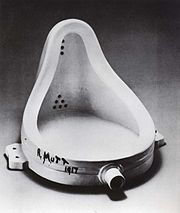 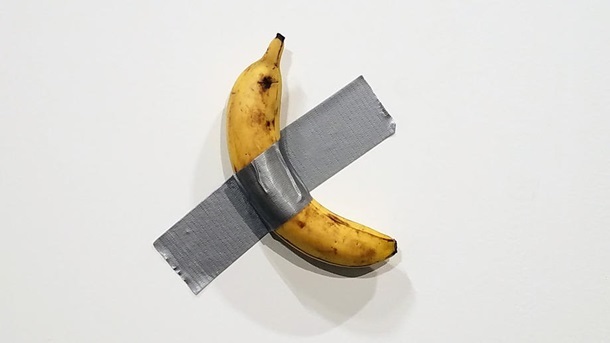 Англійська література першої половини ХХ століття
https://www.nationalarchives.gov.uk/education/resources/letters-first-world-war-1915/
https://www.youtube.com/watch?v=VNs7tdO_Ho0
https://www.youtube.com/watch?v=Tzno-WHMOn0&feature=emb_logo
https://www.youtube.com/watch?v=2mifAhvkcJU&list=PLeTGlbWveV5C01xuulCk7fiAY6WWForoh&index=3
https://www.youtube.com/watch?v=ZhW0TrzWGmI&t=50s
https://www.youtube.com/watch?v=ygBkAcyYkW0
https://www.youtube.com/watch?v=X7FobPxu27M
https://www.youtube.com/watch?v=DcMLkce_BLg
Дякую за увагу!